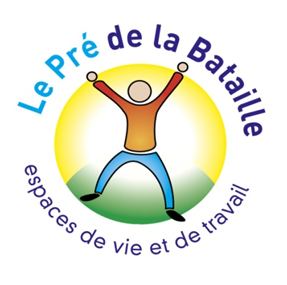 1ère Réunion de Comité de Pilotage 
1er Avril 2016 - ESAT de Saint Etienne du Rouvray
L’Association Le Pré de la Bataille 
et son Pôle Insertion et Promotion des Compétences vous présentent le

Dispositif d’Accompagnement Socio-Professionnel des Personnes  Handicapées - 16/25 ans
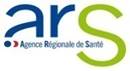 DASPPH / Comité de pilotage 1er Avril 2016
1
Présentation de la méthodologie du DASPPH  
Contexte et demande
Les grandes lignes, les phases du dispositif 
Les partenaires et les intervenants
Bilan des actions menées
Information et communication (mail, plaquettes)
Identification de la population (rencontres acteurs)
Réunions d’information collective 
Calendrier des actions à venir
Entretiens individuels
Démarrage phase Bilan
Constats
AU PROGRAMME…
DASPPH / Comité de pilotage 1er Avril 2016
2
Le contexte 
Septembre 2014, l’Association met en place le Dispositif d’Alternance Intégrative (DAI) à destination des jeunes 16/20 ans pour leur permettre de bénéficier des services du PIPC, de gagner en maturité et d’entrer sereinement dans la vie d’adultes.
Mai 2015 : La MDPH de Seine Maritime annonce qu’un certain nombre de jeunes au sortir des ULIS, SEGPA et IMPRO seront sans solution en matière d’insertion professionnelle à la rentrée de septembre 2015.
Présentation de la méthodologieLe contexte et la demande
DASPPH / Comité de pilotage 1er Avril 2016
3
La demande
Accompagner un groupe de jeunes de 16/25 ans sortis sans solution des ULIS, SEGPA et IMPRO dans leur parcours d’insertion professionnelle par un dispositif expérimental sur une durée de 2 années.
Ce qui implique de : 
Rencontrer ces jeunes, découvrir leur trajectoire
Recueillir leurs représentations de l’école, du travail, d’une insertion professionnelle réussie
Les laisser s’exprimer sur leurs difficultés, analyser leurs besoins, leur motivation 
Les rendre acteur de cet accompagnement en répondant à leurs besoins et en faisant évoluer leurs objectifs
Mettre à leur disposition des moyens modernes de communication afin qu’ils mettent en œuvre les démarches  préconisées et qu’ils puissent faire part instantanément des difficultés rencontrées
Leur offrir l’accompagnement d’une Conseillère en Insertion Professionnelle, mettre les ressources humaines et techniques de l’Association à leur disposition
Présentation de la méthodologieLe contexte et la demande
DASPPH / Comité de pilotage 1er Avril 2016
4
Une alternance entre accompagnement individuel et accompagnement collectif
Des entretiens individuels de type Projet Personnalisé de Professionnalisation (PPP) avec la Conseillère en Insertion Professionnelle (CIP)
Des ateliers collectifs type formation (méthodologie)
Des regroupements collectifs
Des déplacements dans le cadre des démarches

L’arrière plan théorique : ADVP (Activation du Développement Vocationnel et Personnel) 
Alternance collectif et individuel 
S’adresse à tous les publics (adolescents/adultes, scolarisés ou pas, en difficultés importantes ou non) 
Outils s’appuyant sur l’ADVP : orientation, accompagnement recherche d’emploi ou de formation (Chemin Faisant)
Présentation de la méthodologieLes grandes lignes
DASPPH / Comité de pilotage 1er Avril 2016
5
Point fort de la méthodologie : cinq phases dans l’accompagnement
1 Une phase accueil avec analyse des représentations et des besoins des jeunes
2 Une phase orientation bilan
3 Une phase validation de projet
4 Une phase accompagnement des actions
5 Une phase de bilans du dispositif

Point fort de la méthodologie : réunir les forces de l’Association
CIP, FAIP 
CESF du service social du PTP
Support informatique de l’Association
Enseignante de l’IME de l’Association
MA des ESAT du PTP
Le SAVS de l’Association
Présentation de la méthodologieLes grandes lignes
DASPPH / Comité de pilotage 1er Avril 2016
6
PHASE 0 
Etat des lieux de la population concernée 
et constitution de l’échantillon

Etape 1 : Information et rencontres des acteurs en contact avec les jeunes 
Diffusion par mail  d’une présentation rapide du dispositif : objectifs, méthodologie, enjeux
Création d’outils de communication : plaquettes
Identification de la population : Invitation des acteurs : IME, IMPRO, MDPH, Education Nationale, Missions locales
Présentation du dispositif, réajustement en fonction des échanges
Echanges sur les  jeunes, leurs parcours et les moyens de les identifier
Etape 2 : Etat des lieux de la population concernée (cartographies)
En termes de profil, trajectoires
Localisation géographique
Etape 3 : Constitution de l’échantillon accompagné sur le DASPPH
Réunions d’Information collective à la population concernée 
Proposition de dates d’entretiens individuels après l’information collective 
Premier RDV (5 vagues d’entrées de 6 personnes)
Présentation de la méthodologieLes phases
DASPPH / Comité de pilotage 1er Avril 2016
7
PHASE 1 
Accueil, analyse des difficultés et besoins

Etape 1 : Accueil, présentation de l’accompagnement, motivations (entretien individuel)
état civil, situation familiale, logement, quotidien, les accompagnements en cours (Mission locale), parcours scolaire, stages réalisés, expériences professionnelles, activités extraprofessionnelles, projets, attentes inhérentes au dispositif d’accompagnement, représentations,  présentation de l’accompagnement  (options, étapes, durée) 
Etape 2 : Analyse des difficultés et des freins à l’insertion professionnelle (entretien individuel)
Grille d’analyse des difficultés : projet, réalisme du projet, connaissance du marché du travail, outils de recherche d’emploi, mobilité, disponibilité, communication, confiance en soi, santé, logement, justice, finances
Synthèse des difficultés et détermination des besoins et objectifs prioritaires 
Etape 3 : Individualisation de l’accompagnement et contractualisation
Remise des documents administratifs (droit à l’image, règlement intérieur, remise de matériel informatique)
Construction de l’accompagnement individualisé (ateliers collectifs)
Signature d’un contrat d’engagement (en termes d’objectifs, droits et devoirs, présentéisme) en groupe
Remise d’un planning
Présentation de la méthodologieLes phases
DASPPH / Comité de pilotage 1er Avril 2016
8
PHASE 2
Bilan Personnel et Professionnel 
Outils principaux : chemin Faisant 1, Explorama 2011, Remue-Méninge
Remise de la tablette numérique
Les 3 S : savoir-être, savoir-faire, savoirs
Intérêts professionnels : EXPLORAMA
Motivations 
Evaluation des capacités d’apprentissage, d’attention, de mémorisation hors acquis scolaires
Evaluation des habiletés par une Mise en Situation Professionnelle en atelier ESAT auprès des moniteurs d’atelier (compréhension et respect des consignes, mode de transmission)
Evaluation des acquis scolaires, compétences de base, évalués par l’enseignante de l’IME (compréhension texte, calcul, expression écrite)
Identification des projets et traduction en métiers
Suivi des ateliers collectifs prescrits (ex. prise en main tablette, marché du travail, méthodologie CV, lettres)
Evaluation filmée de la présentation de son parcours (intervenants extérieurs)
Bilan intermédiaire Prescripteurs  / Intervenants
Présentation de la méthodologieLes phases
DASPPH / Comité de pilotage 1er Avril 2016
9
Présentation de la méthodologieLes phases
DASPPH / Comité de pilotage 1er Avril 2016
10
Présentation de la méthodologieLes phases
DASPPH / Comité de pilotage 1er Avril 2016
11
PHASE 3
Validation du projet et rédaction du plan d’actions 

Recherche sur les métiers projets
Enquêtes métiers, visites Cité des Métiers
Prise de contact et visites d’entreprises et de centres de formation
Stages MO / EA / ESAT, Entreprises d’Insertion / chantiers d’insertion
Rédaction d’un plan d’actions datées
Suivi des ateliers collectifs prescrits (mobilité, disponibilité, gestion du temps, budget)
Présentation 
de la méthodologieLes phases
DASPPH / Comité de pilotage 1er Avril 2016
12
PHASE 4
Accompagnement aux Actions  
Outils principaux : chemin Faisant 3, Explorama 2011, Remue-Méninge

Recherche d’emploi
Recherche de stage 
Recherche de formation 
Dispositif d’Alternance Intégrative (DAI) 
Ateliers collectifs (méthodologie) (6 personnes)
Actions et suivis des actions en regroupement collectif (6 personnes)
Actions et suivis des actions en individuel
Présentation de la méthodologieLes phases
DASPPH / Comité de pilotage 1er Avril 2016
13
ATELIERS COLLECTIFS (6 personnes)
Ciblage 
CV
Lettres
Initiation informatique
Internet dans sa recherche de stage et d’emploi
Mobilité / Disponibilité / Gestion du temps
Entretien, communication
Image de soi / Relooking
Ateliers Service Social (Logement / Finances/ Gestion de budget / Alimentation)
Présentation de la méthodologieLes phases
DASPPH / Comité de pilotage 1er Avril 2016
14
PHASE 5 
BILANS   

Bilan individuel, résultats obtenus : méthodologie acquise,  projet validé, nombre de contacts, stages, évolution des représentations, satisfaction 
Bilan collectif : statistiques sur les bilans individuels et satisfaction des jeunes
Préconisations et réajustement de nos besoins
Présentation de la méthodologieLes phases
DASPPH / Comité de pilotage 1er Avril 2016
15
MDPH (identification de la population)
IME, IMPRO (identification de la population)
Education Nationale dont GRETA (identification de la population, validation d’outils par les enseignants)
POLE EMPLOI et CAP’ EMPLOI (inscription D.E et  recherche d’emploi)
Missions locales (identification de la population)
Chambre des Métiers et de l’Artisanat, C.C.I.
Centres de formation et CFA
Entreprises du bassin d’emploi 
Conseil Régional (financements transports et formation)
Département
DIRECCTE
ARAMIS
Présentation de la méthodologieLes partenaires
DASPPH / Comité de pilotage 1er Avril 2016
16
Stéphanie LACROIX, Conseillère en Insertion Professionnelle de l’ESAT de Saint Etienne du Rouvray, Référente des parcours des jeunes
Lise RAYNAUD, Conseillère en Economie Sociale et Familiale au Service Social de l’ESAT de Saint Etienne du Rouvray
Sandrine GIRAULT, Chef de Service du Pôle Insertion et Promotion des Compétences, Chef de Projet du DASPPH
La Formatrice Accompagnatrice en Insertion Professionnelle de l’ESAT de Saint Etienne du Rouvray
Les Moniteurs d’Atelier de l’ESAT de Saint Etienne du Rouvray
Une enseignante de l’IME Max Brière
Un technicien du Service Informatique de l’Association Le Pré de la Bataille
Les Educateurs du Service d’Accompagnement à la Vie Sociale de l’Association le Pré de la Bataille
Présentation de la méthodologieLes intervenants
DASPPH / Comité de pilotage 1er Avril 2016
17
PHASE 0 : Etat des lieux de la population concernée et constitution de l’échantillon
Etape 1 : Information et rencontres des acteurs en contact avec les jeunes
(a)  Diffusion par mail  d’une présentation rapide du dispositif : objectifs, méthodologie, enjeux (4 janvier 2016)
(b) Création d’outils de communication : une plaquette détaillée à destination des professionnels puis une plaquette à destination des familles
 Plaquette remise à  Madame Ségolène NEUVILLE, Secrétaire d’Etat auprès de la Ministre des Affaires sociales et de la Santé, chargée des Personnes handicapées et de la Lutte contre l’exclusion.
Bilan des actions MENEES Information et communication
DASPPH / Comité de pilotage 1er Avril 2016
18
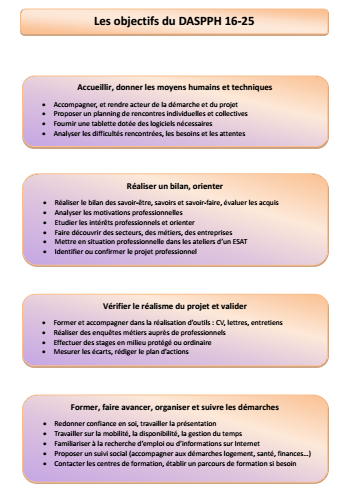 Bilan des actions MENEES Information et communication
DASPPH / Comité de pilotage 1er Avril 2016
19
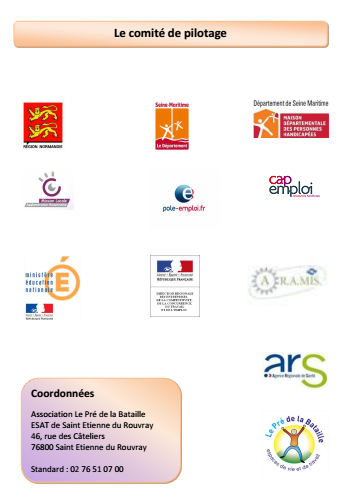 Bilan des actions MENEES Information et communication
DASPPH / Comité de pilotage 1er Avril 2016
20
PHASE 0 : Etat des lieux de la population concernée et constitution de l’échantillon
Etape 1 : Information et rencontres des acteurs en contact avec les jeunes
(c) Identification de la population : Invitation des acteurs : IME, IMPRO, MDPH, Education nationale, missions locales
IME, IMPRO : deux réunions, les 8 et 11 mars 2016 à l’ESAT de Saint Etienne du Rouvray : présentation à 22 participants du dispositif, échanges sur les jeunes et la méthodologie, décision de communiquer une plaquette « familles » que les professionnels des IME et IMPRO pourront distribuer aux familles et aux jeunes, envoi de la plaquette, propositions de candidats
Rencontre de la MDPH le 17 mars  2016 : présentation du dispositif, et
lien réalisé avec la cellule 16-25, le dispositif « Potentiel Emploi » (diagnostic employabilité) et « une réponse accompagnée pour tous » visant à créer des solutions afin d’éviter toute « rupture » dans les parcours dans le contexte du « Programmes d’Accompagnement Global » (loi du 26 janvier 2016 sur la modernisation de notre système de santé), 
envoi de la plaquette à destination des familles à la MDPH
Rencontre Education Nationale le 18 mars 2016 : présentation, le dispositif répond aux besoins des jeunes sortis du dispositif Education Nationale (ULIS, SEGPA) à 16 ans et aux jeunes en décrochage actuel, envoi de la plaquette.
Bilan des actions MENEESIdentification de la population
DASPPH / Comité de pilotage 1er Avril 2016
21
PHASE 0 : Etat des lieux de la population concernée et constitution de l’échantillon

Etape 2 : Etat des lieux de la population concernée (cartographies)
Etape 3 : Constitution de l’échantillon accompagné sur le DASPPH
Réunions d’information collective à la population concernée
Envoi de courriers d’invitation (deux dates au choix) à une réunion d’information collective
Bilan des actions MENEESIdentification de la population
DASPPH / Comité de pilotage 1er Avril 2016
22
Bilan des actions MENEESIdentification de la population
DASPPH / Comité de pilotage 1er Avril 2016
23
PHASE 0 : Etat des lieux de la population concernée et constitution de l’échantillon
Etape 3 : Constitution de l’échantillon accompagné sur le DASPPH
Réunions d’information collective à la population concernée 
Première date : le 29 mars 2016 à 14 heures : 7 participants (4 jeunes, 2 accompagnants et une maman), présentation du dispositif et des engagements réciproques, questions diverses
Deuxième date : le 19 avril 2016 à 9 heures : constitution d’un, deux ou trois groupes (A, B, C) : 4 inscrits à ce jour
Troisième date si nécessaire le 19 mai 2016 à 14 heures

Proposition de dates d’entretiens individuels au sortir de la réunion d’information collective (du 18 au 27 avril)
Bilan des actions MENEESRéunions d’information collective
DASPPH / Comité de pilotage 1er Avril 2016
24
PHASE 1 
Accueil, analyse des difficultés et besoins

Etape 1 : Accueil, présentation de l’accompagnement, motivations (entretiens individuels du 18  au 27 avril)
état civil, situation familiale, logement, quotidien, les accompagnements en cours (Mission locale), parcours scolaire, stages réalisés, expériences professionnelles, activités extraprofessionnelles, projets, attentes inhérentes au dispositif d’accompagnement, représentations,  présentation de l’accompagnement  (options, étapes, durée) 
Etape 2 : Analyse des difficultés et des freins à l’insertion professionnelle (entretiens individuels du 18 au 27 avril)
Grille d’analyse des difficultés : projet, réalisme du projet, connaissance du marché du travail, outils de recherche d’emploi, mobilité, disponibilité, communication, confiance en soi, santé, logement, justice, finances
Synthèse des difficultés et détermination des besoins et objectifs prioritaires 
Etape 3 : Individualisation de l’accompagnement et contractualisation
Remise des documents administratifs (droit à l’image, règlement intérieur, remise de matériel informatique) : du 18 au 27 avril en entretien individuel
Construction de l’accompagnement individualisé (ateliers collectifs)
Signature d’un contrat d’engagement (objectifs, droits et devoirs, présentéisme) en groupe le 9 mai 
Remise d’un planning en groupe le 9 mai
Remise de la tablette en groupe lors du démarrage de la phase 2 le 11 mai
Calendrier DES ACTIONS A VENIREntretiens individuels
DASPPH / Comité de pilotage 1er Avril 2016
25
Démarrage PHASE 2 : Bilan Personnel et Professionnel 
Le 11 mai 2016 (groupe A)
Le 21 mai 2016 (groupe B) 
Le 25 mai 2016 (groupe C)

Juillet – Août 2016 : Permanences socio-professionnelles

Démarrage PHASE 3 : Validation du projet et rédaction du plan d’actions 
Septembre 2016

Démarrage PHASE 4 : Accompagnement aux Actions 
Novembre 2016 à juin 2017

Phase 5 : Bilans
Décembre 2017
Calendrier DES ACTIONS A VENIRDémarrage Phase Bilan
DASPPH / Comité de pilotage 1er Avril 2016
26
Merci pour votre attention
L’Association Le Pré de la Bataille 
et son PIPC vous ont présenté le

Dispositif d’Accompagnement Socio-Professionnel des Personnes  Handicapées - 16/25 ans
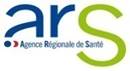 DASPPH / Comité de pilotage 1er Avril 2016
27